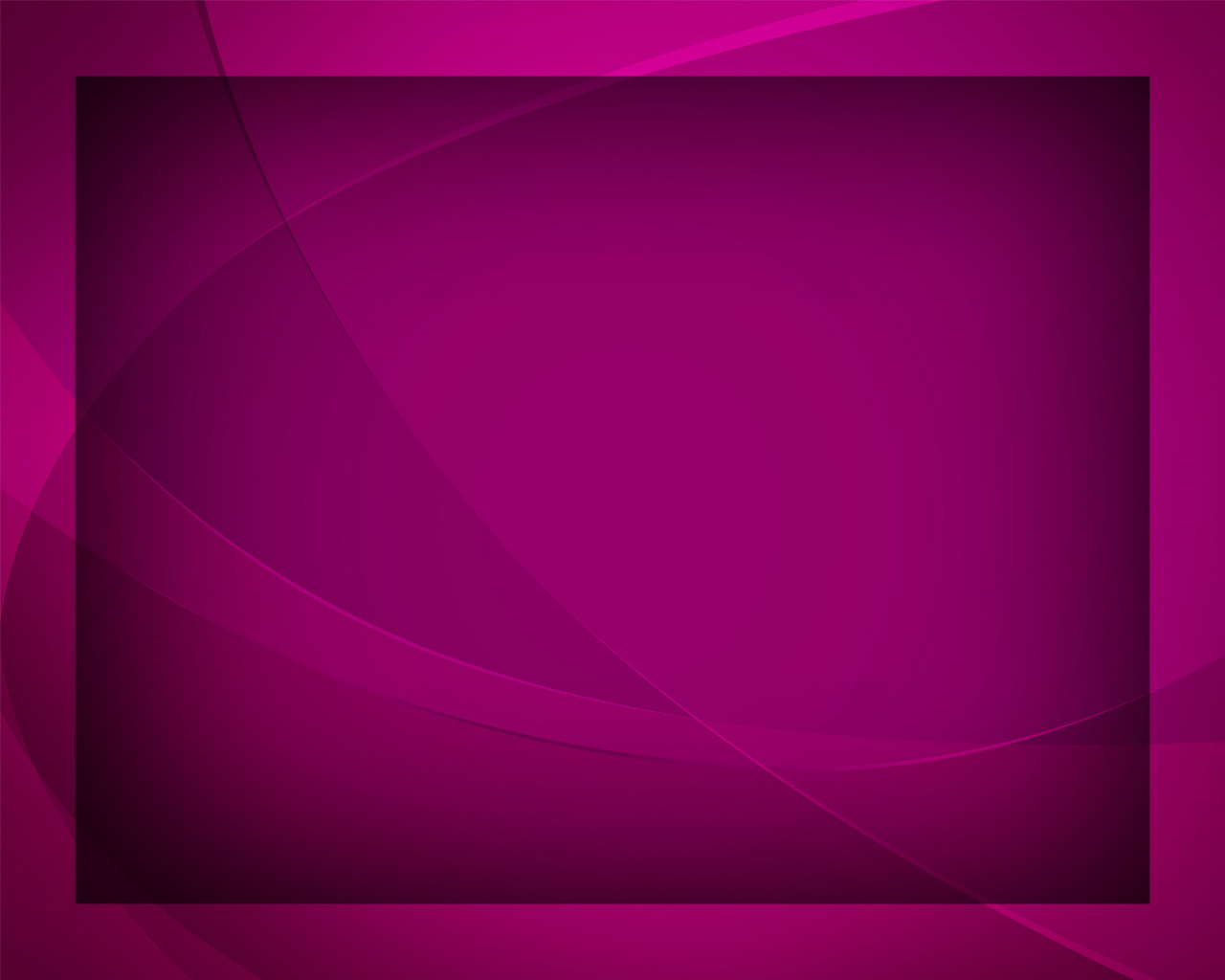 Пусть суровы испытанья
Гимны надежды №167
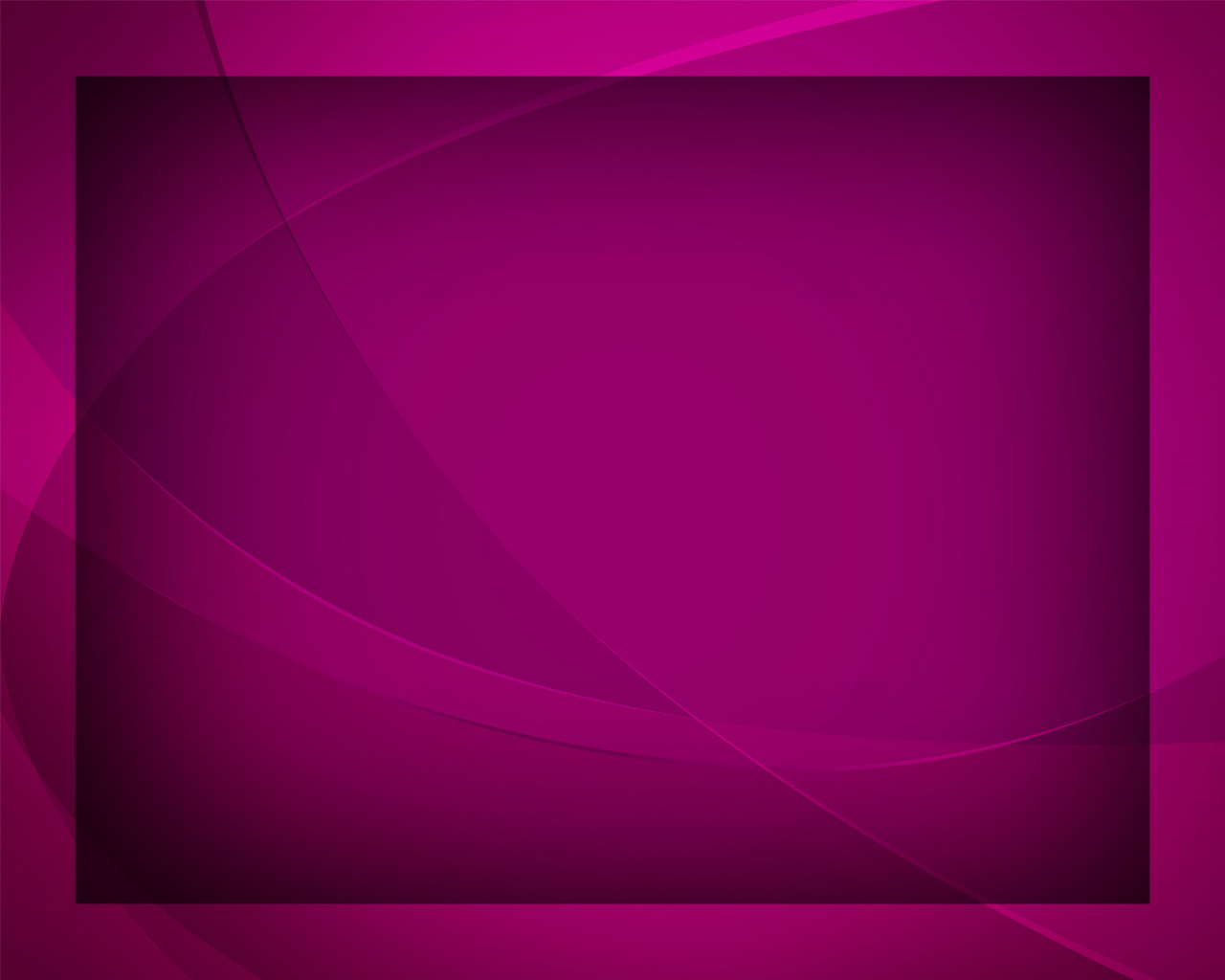 Пусть суровы испытанья 
И нелёгок путь сейчас –
Верю я в обетованья,
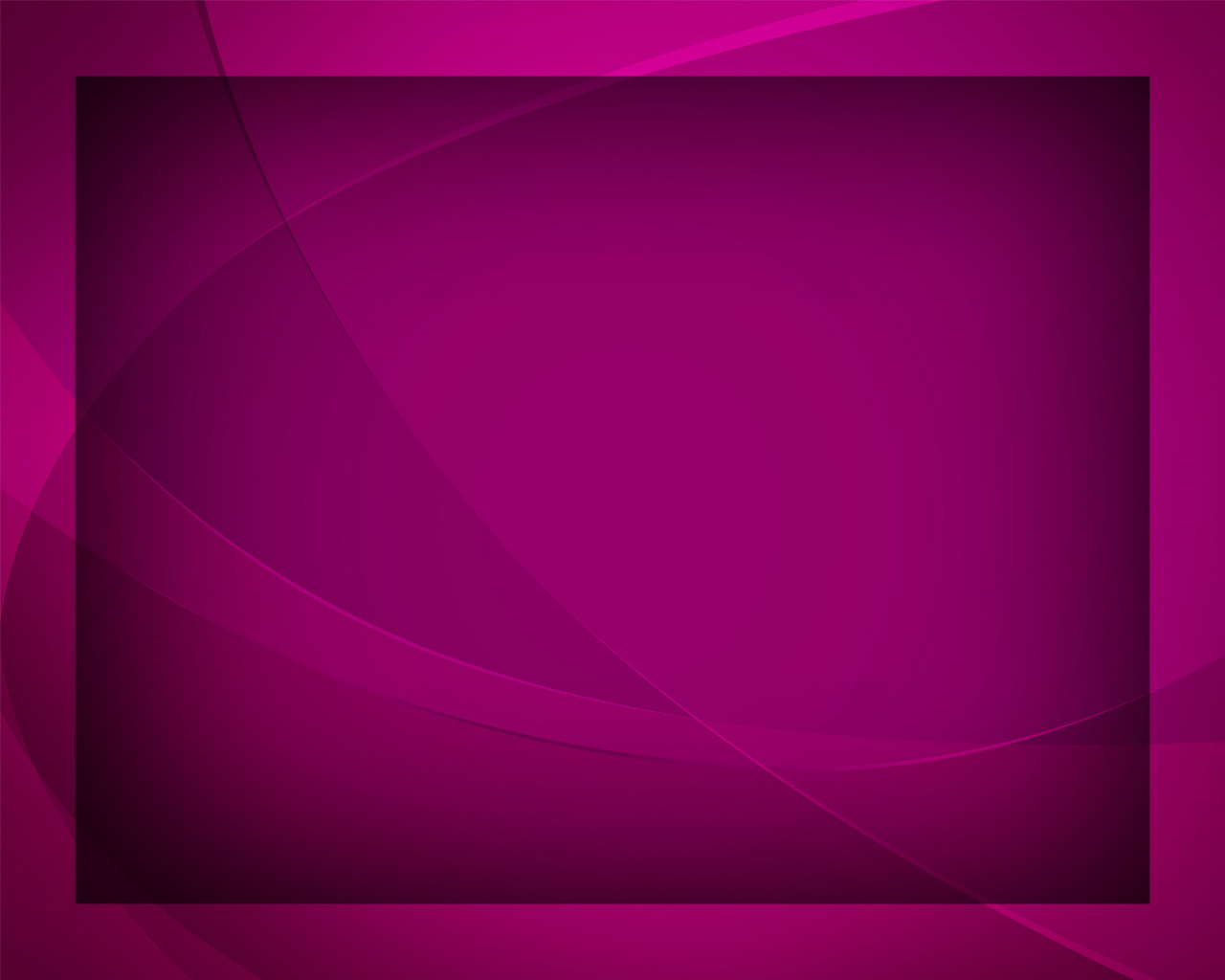 В то, чего 
не видел глаз, 
В то, что 
чудную обитель 
Приготовил 
Бог для нас.
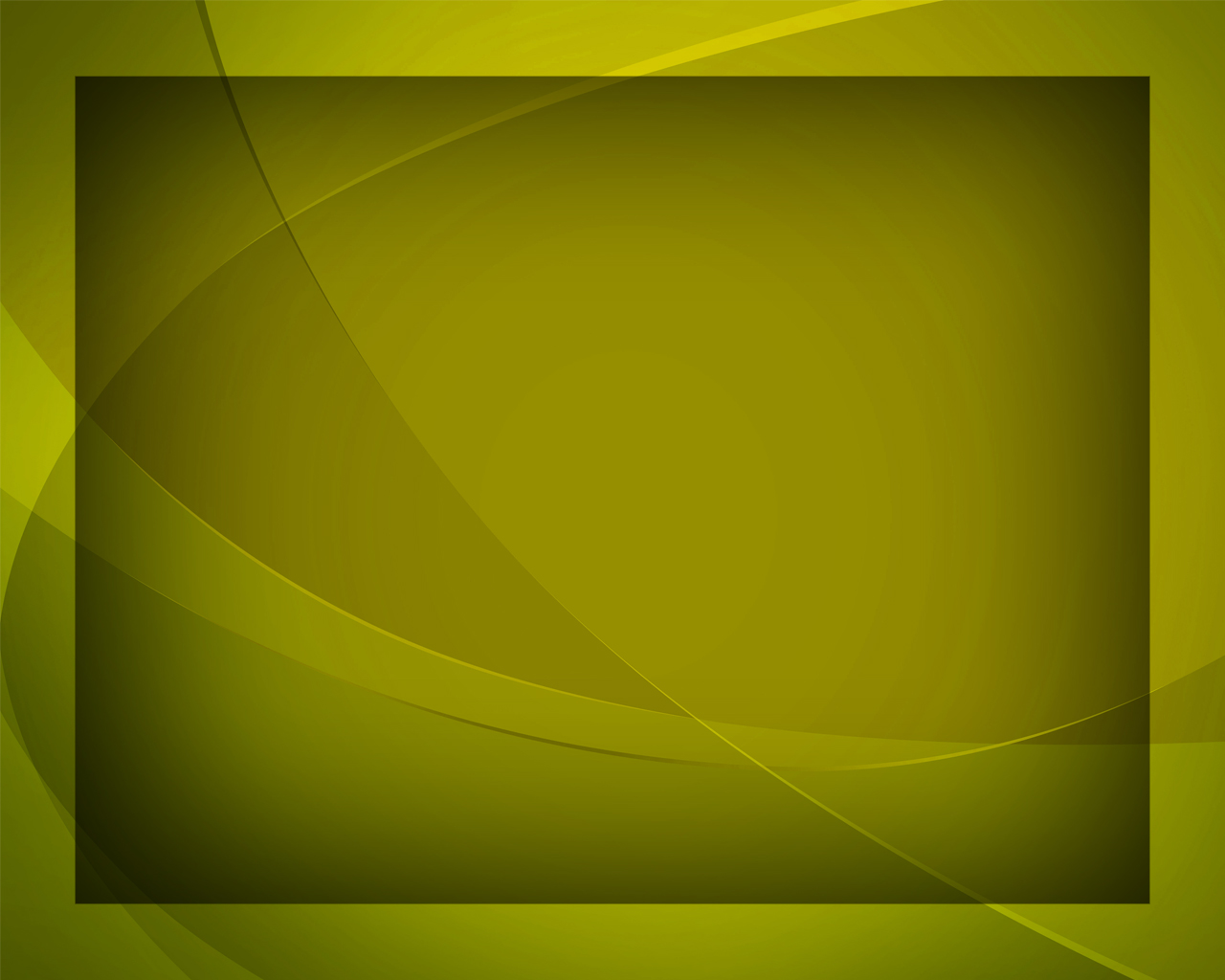 Пусть душа 
в венце терновом 
И нелёгок  
жизни крест, 
Пусть 
отчаянье порою
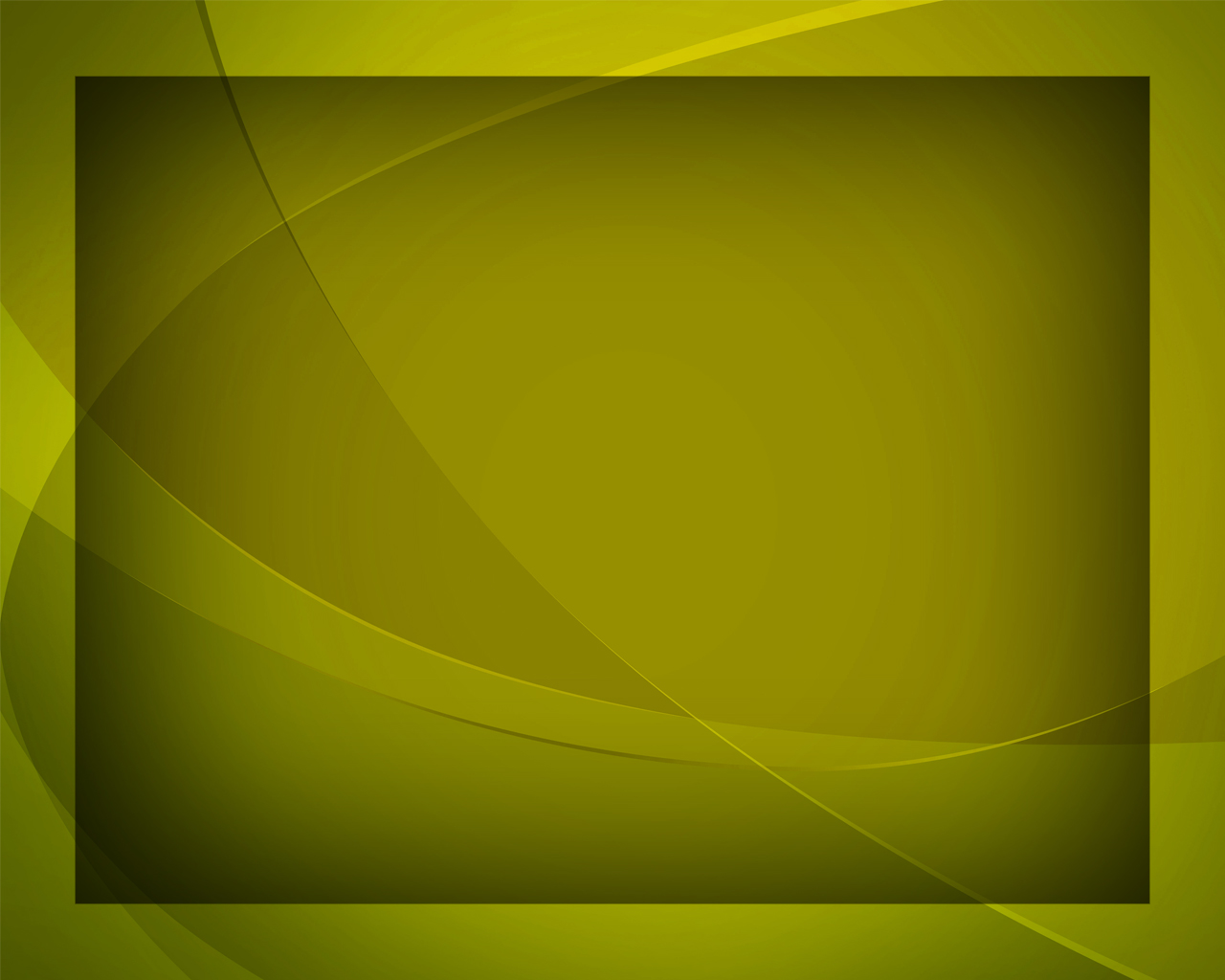 Заслоняет свет небес
Сам Христос 
отрёт мне слёзы 
В светлой 
скинии небес.
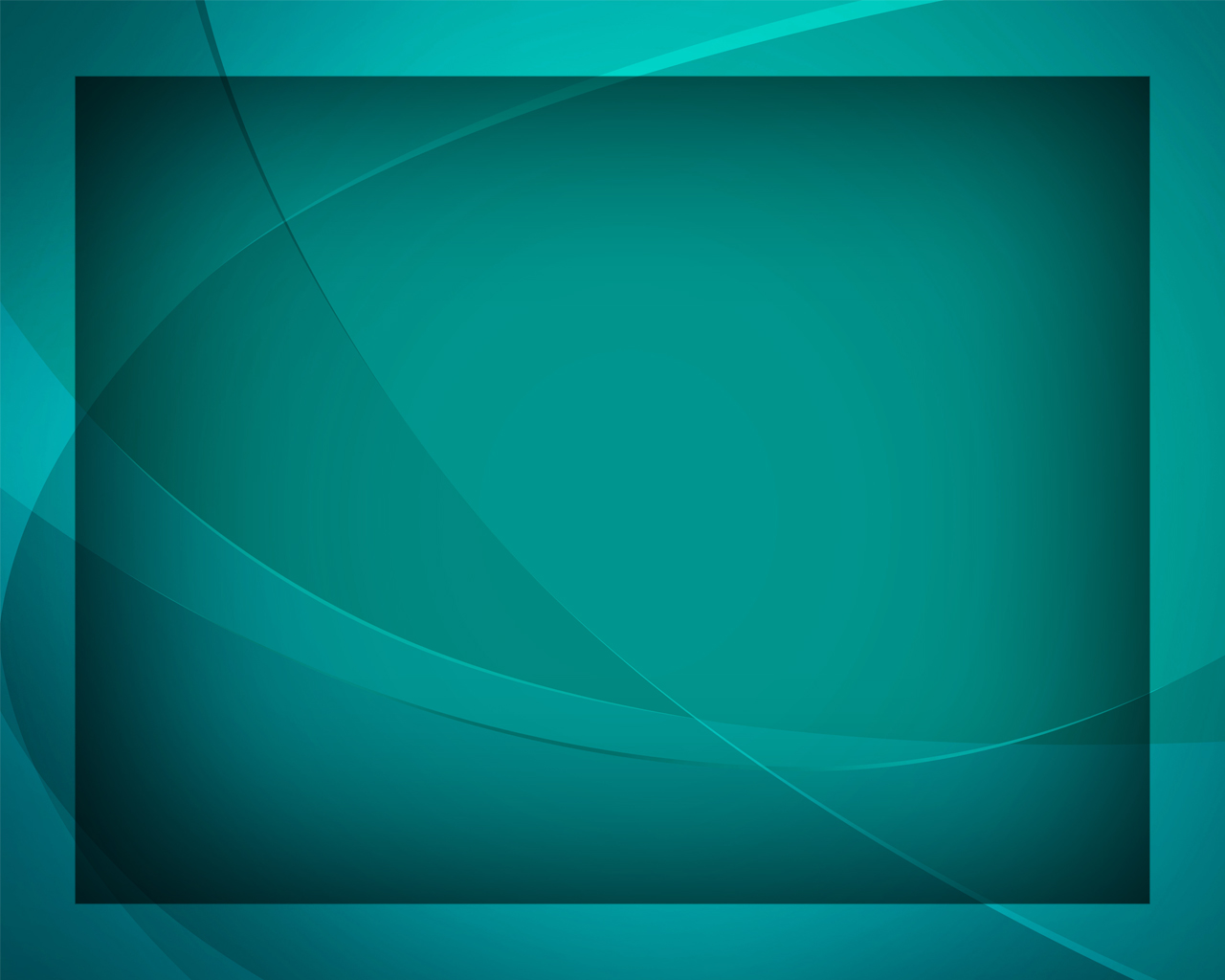 После скорби 
и разлуки, 
После всех 
земных утрат
К нам Господь протянет руки
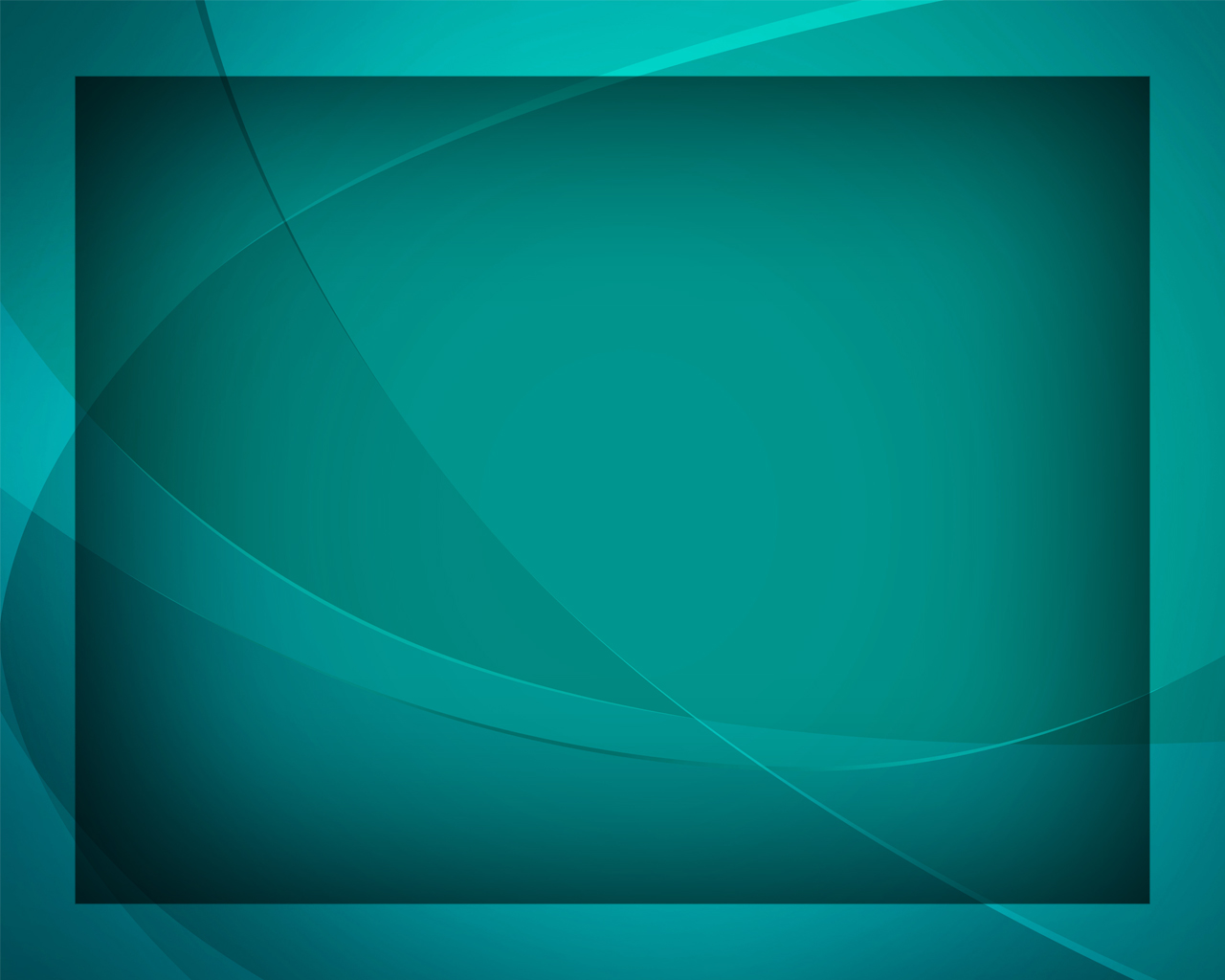 У жемчужных райских врат. 
Там наследует 
всё небо 
Тот, кто 
Господом богат.
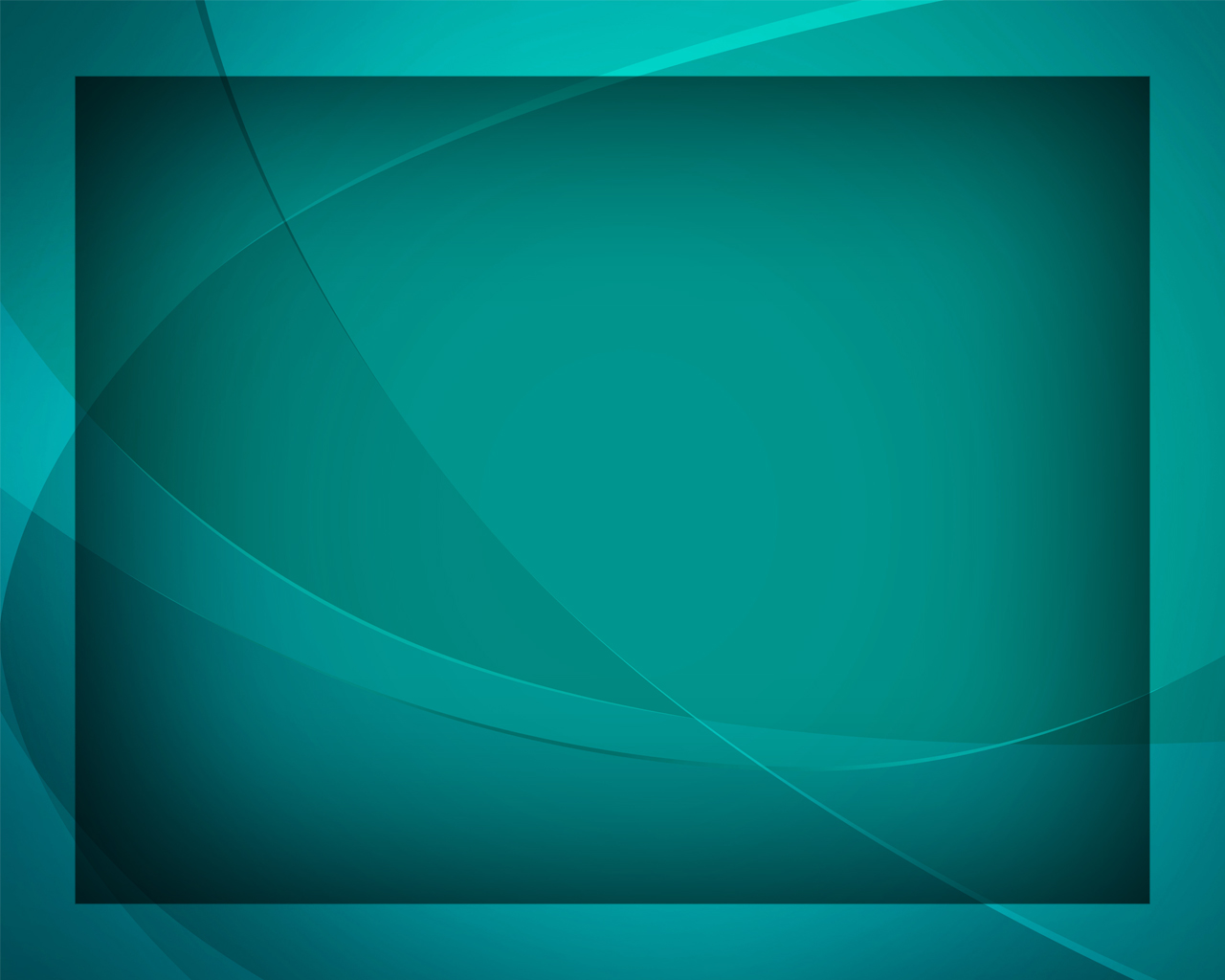